Company Presentation
www.starodub.nl
Contact: info@starodub.nl
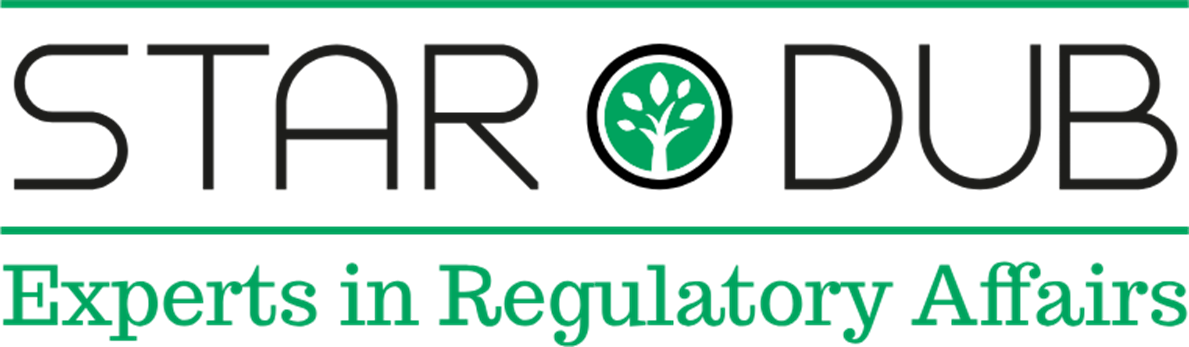 Experts in Regulatory Affairs and 
Quality & Operational Improvements
Reliable, Efficient, Knowledgeable
Starodub is your one stop shop for your EU success
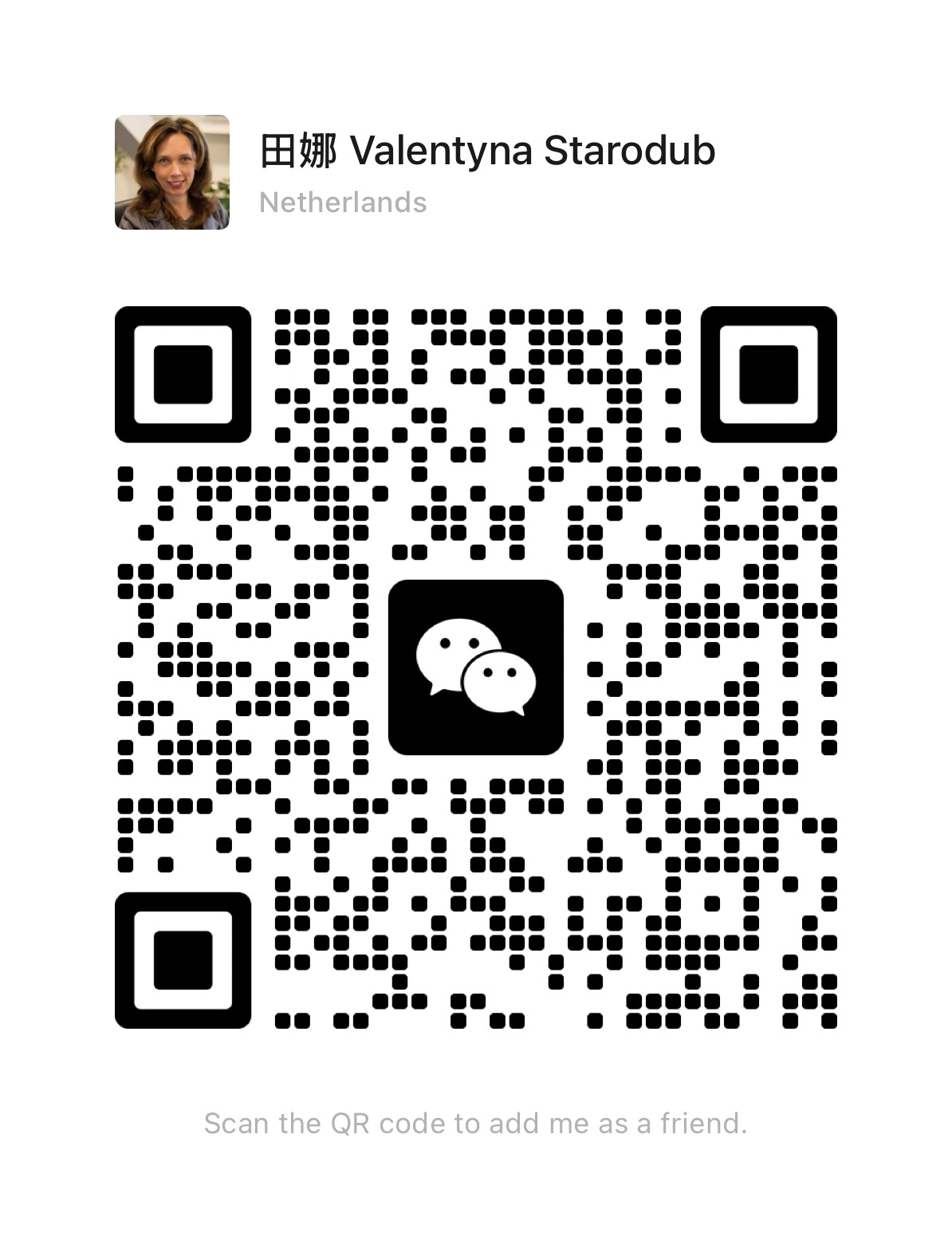 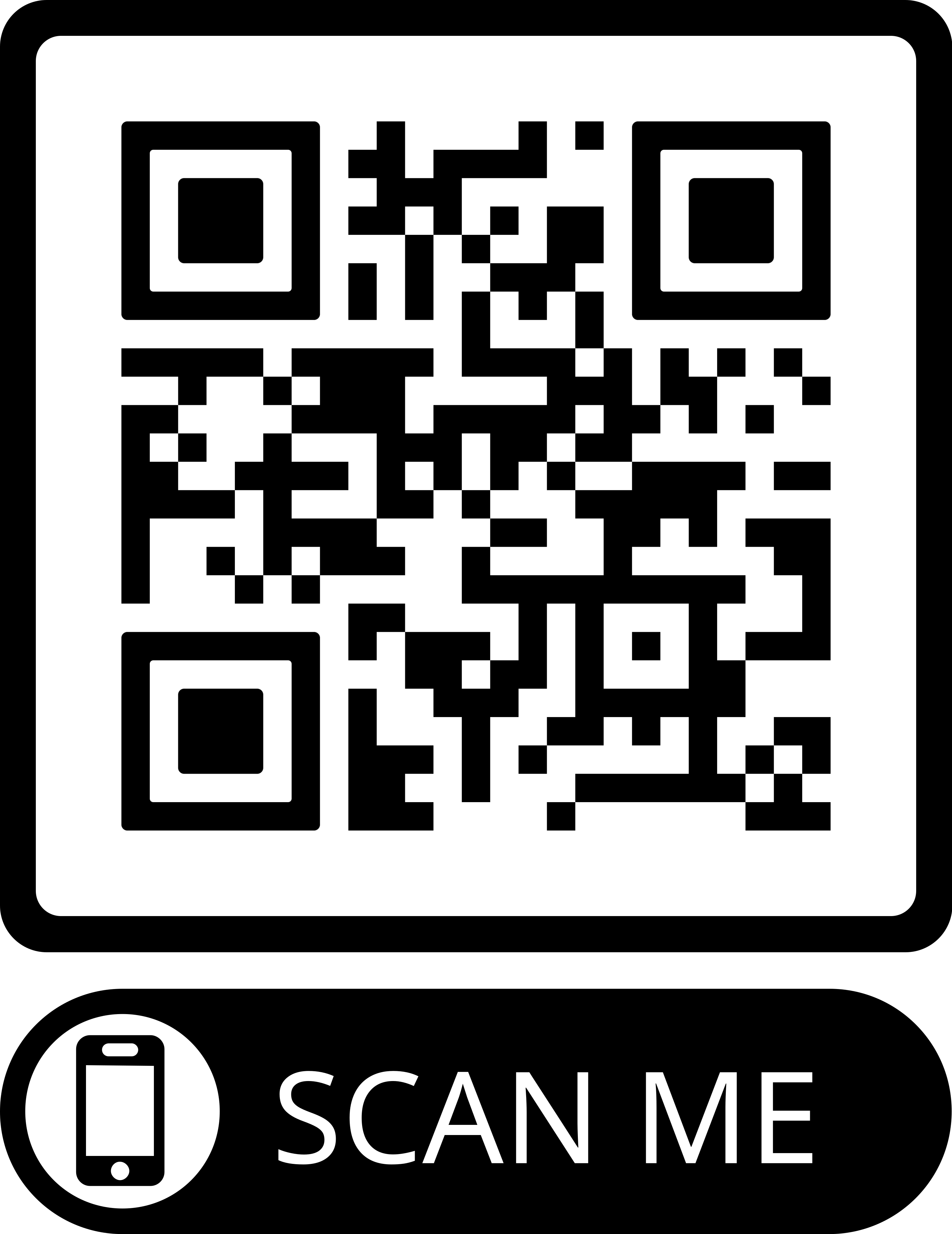 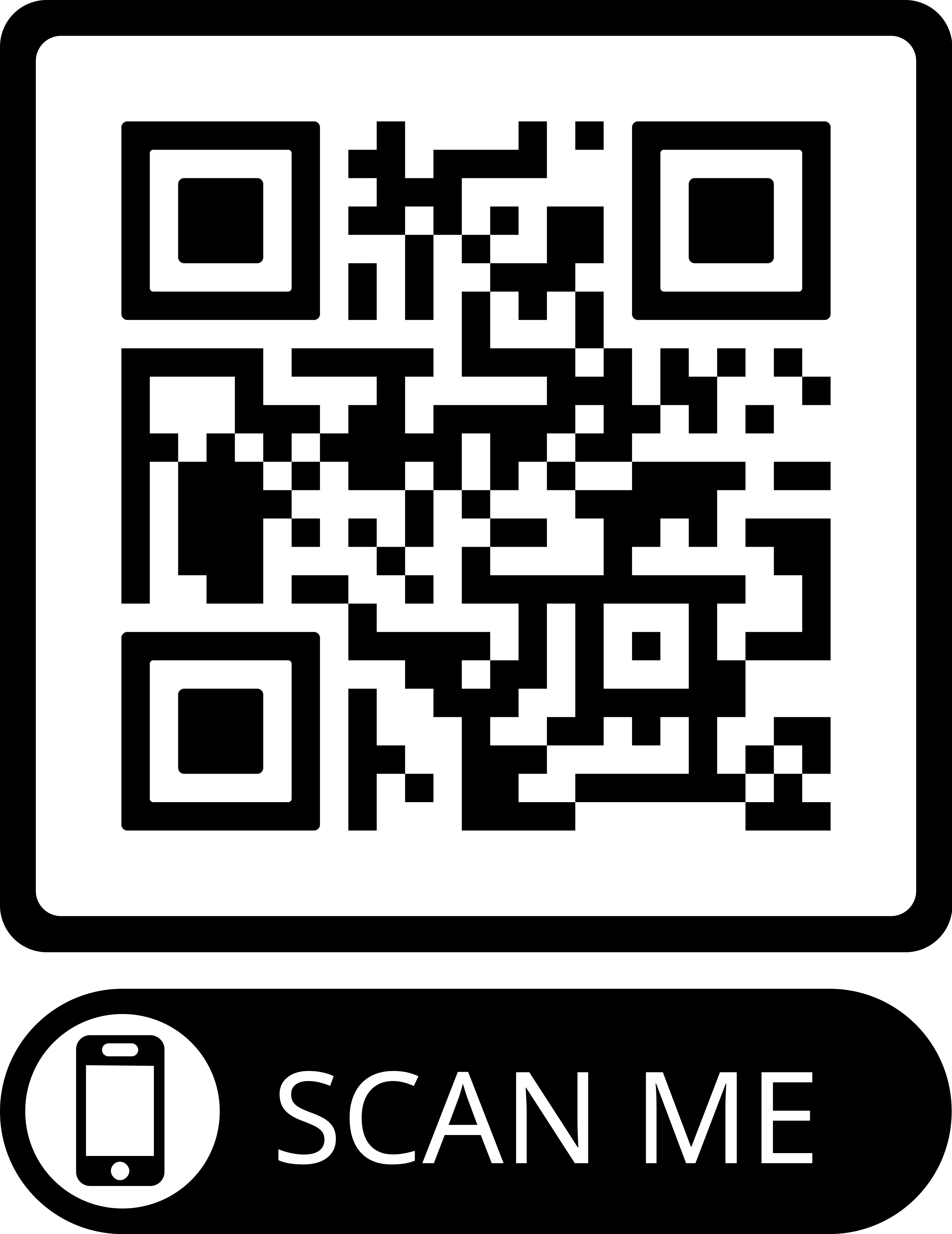 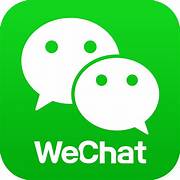 2
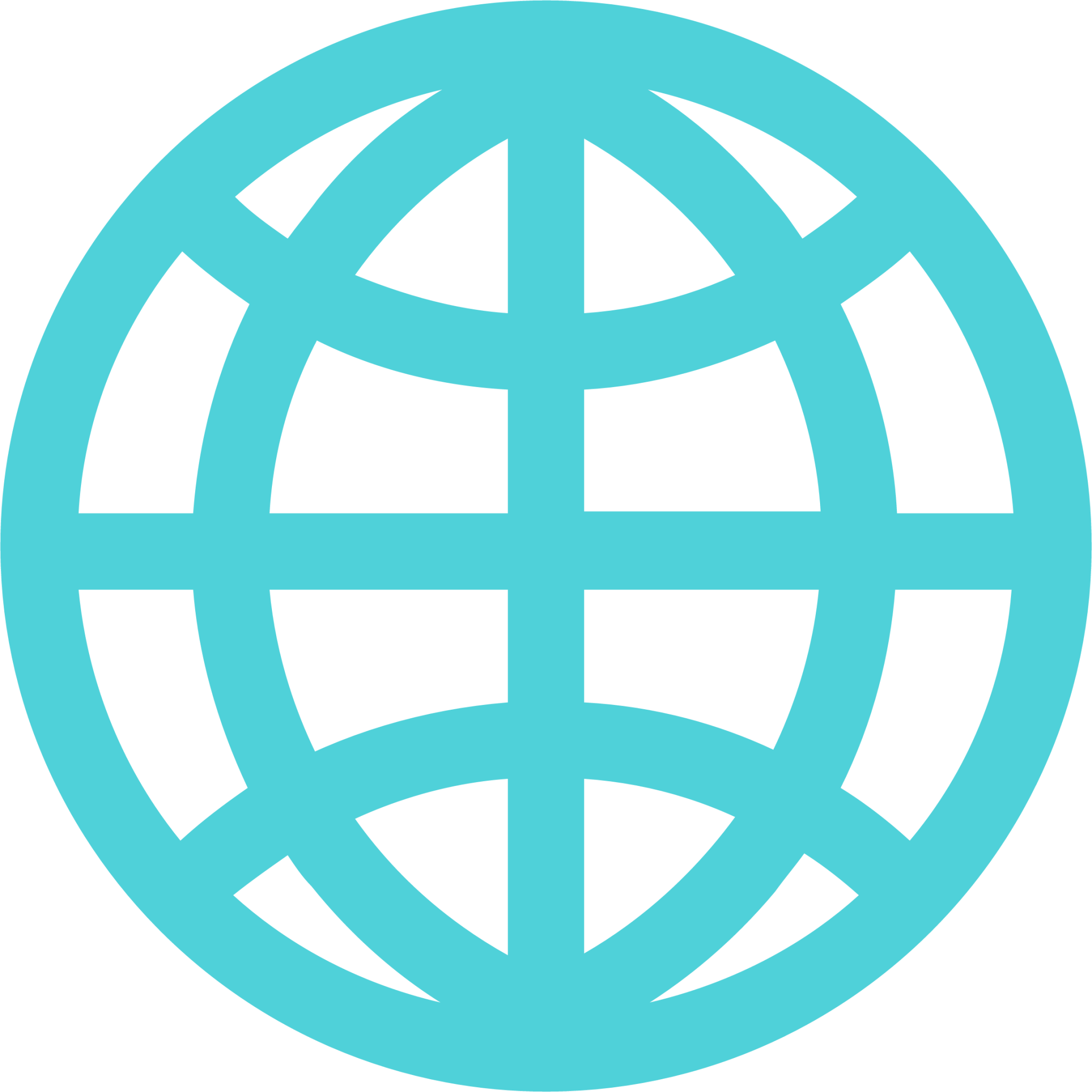 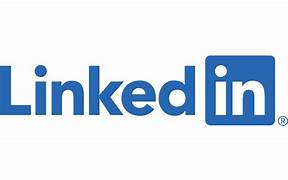 Company and People
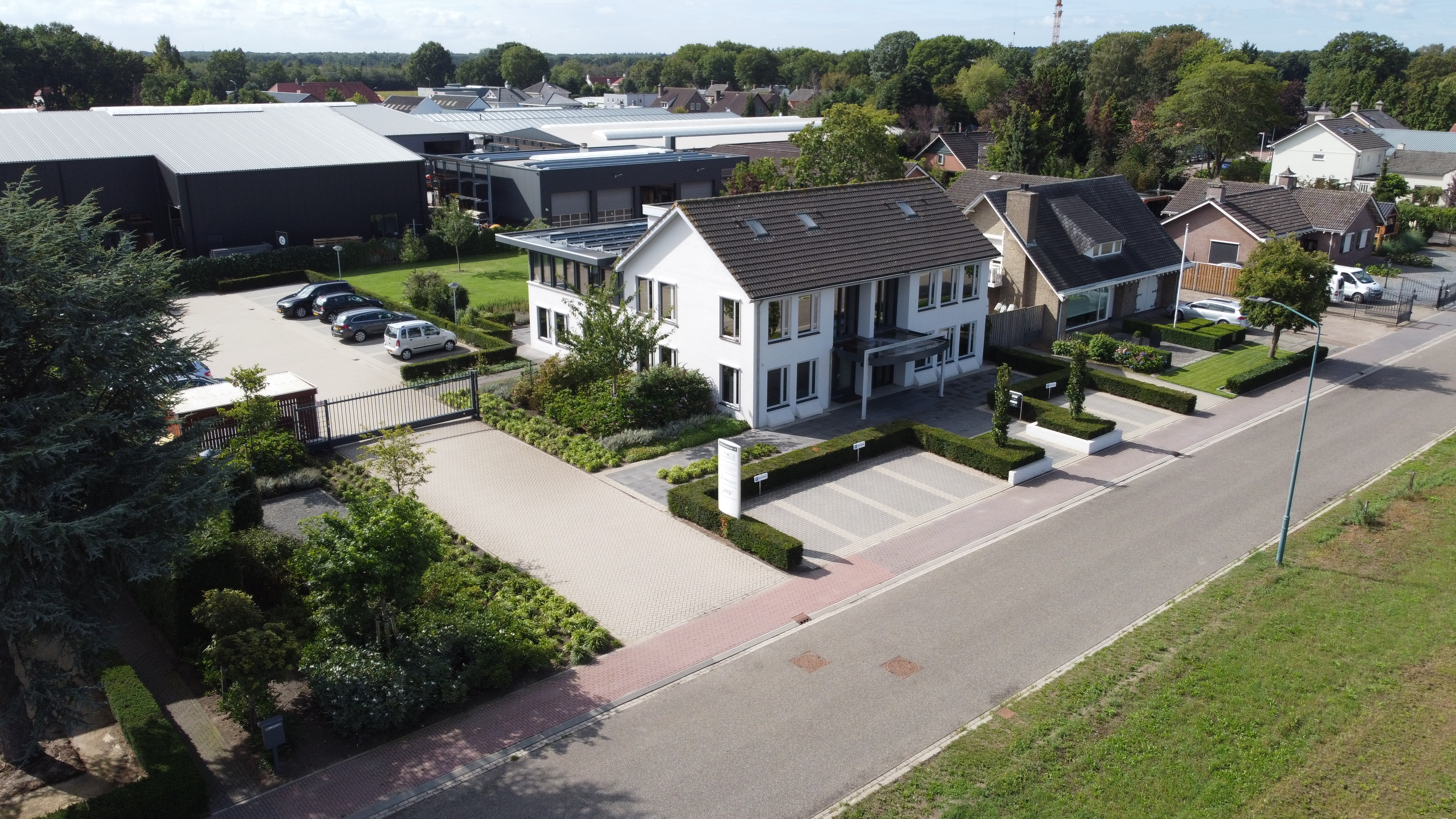 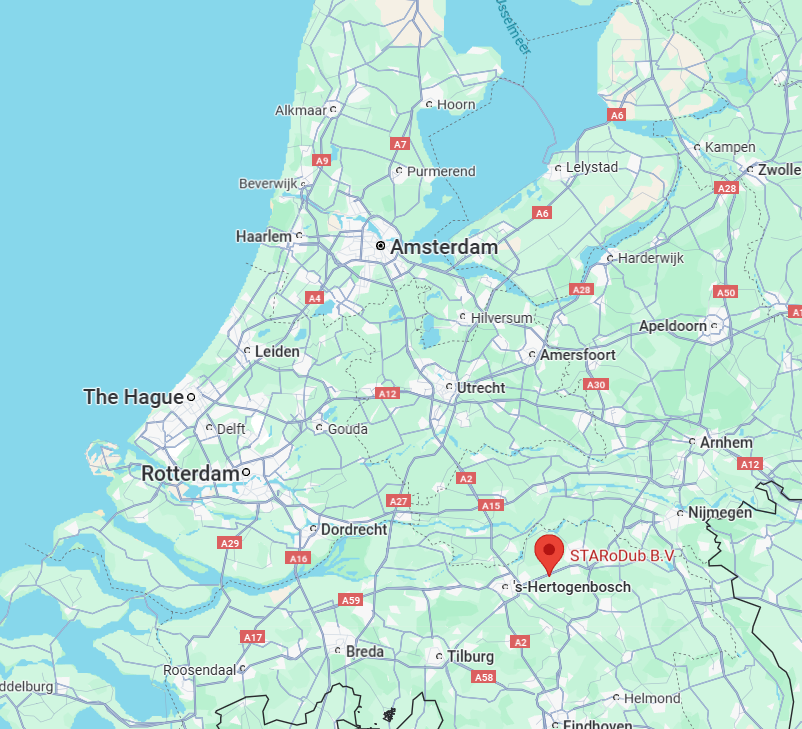 Founded in 2014
Headcount: 20
MLT, Board of Control
Our Work
Our clients are our referents
Our Score: 4.8 for Q and ATS
We adapt to our  client’s needs
Quality First Time Right:
100% acceptance by clients and agencies
One Project Manager per project
Second person / peer review

Adherence to agreed timelines (ATS)
No unforeseen delays in 2016-2024

Team solution
Multidisciplinary knowledge
Continuity

Small Medium Enterprise (SME) status in EU
Financial benefits and direct assistance for regulatory questions/support
Efficient & Reliable
Flexible
Cost-effective
Knowledgeable
We deliver on time and on budget
More than 350 international projects
What clients say about us
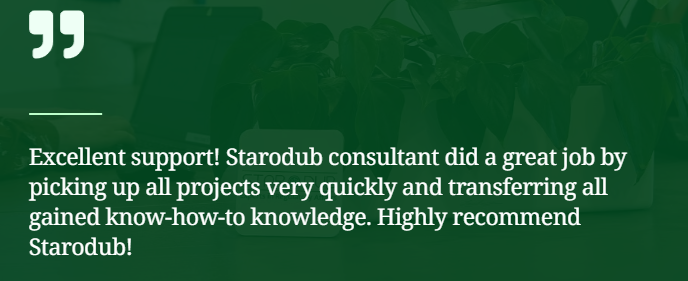 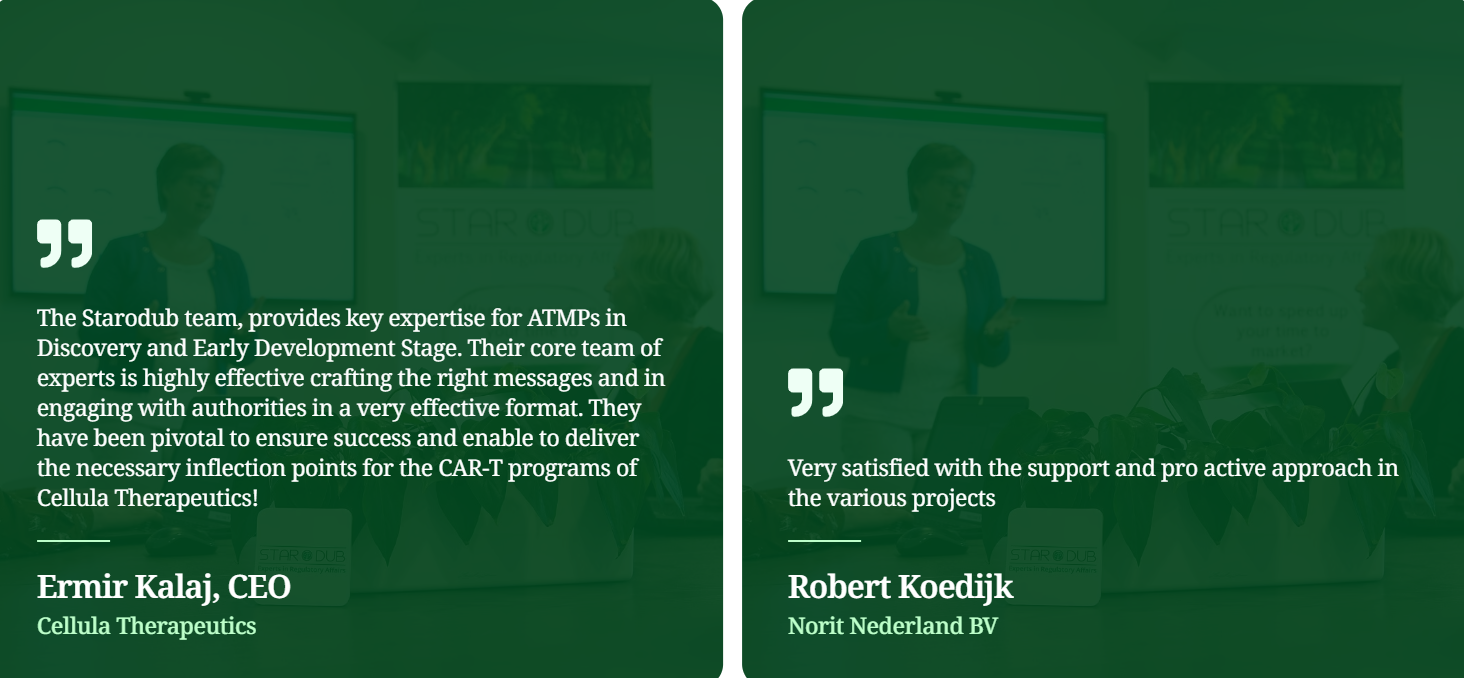 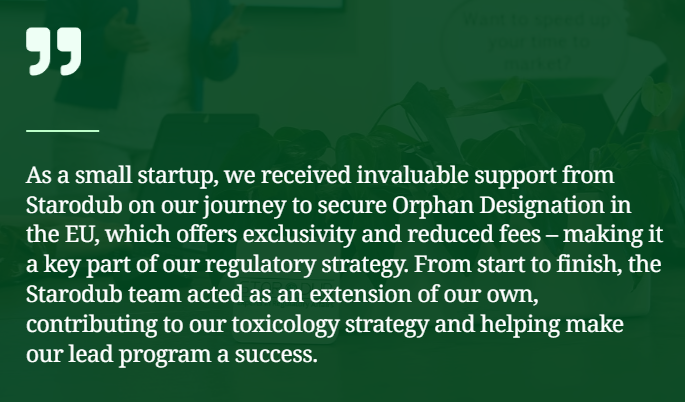 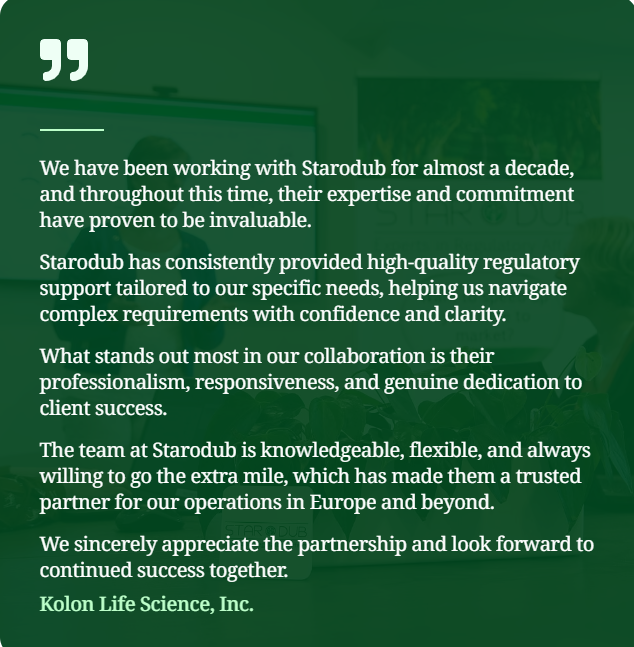 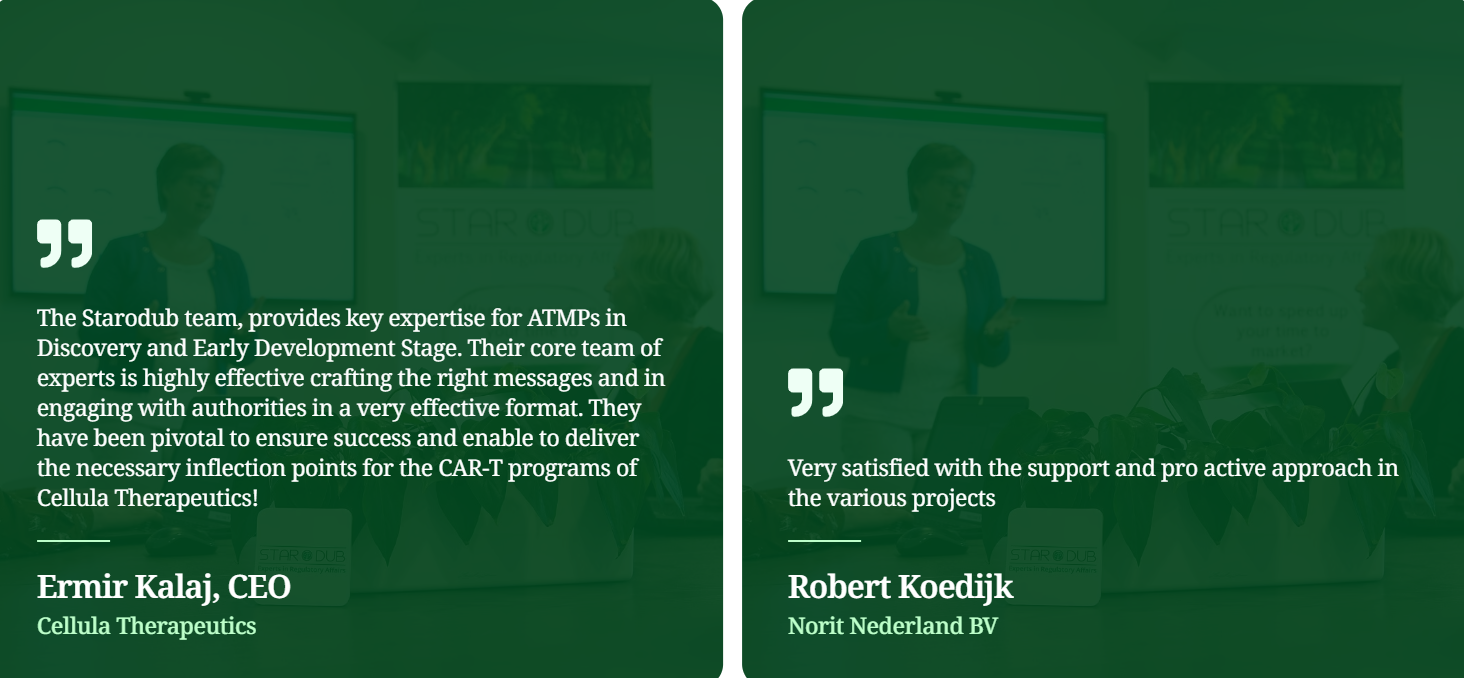 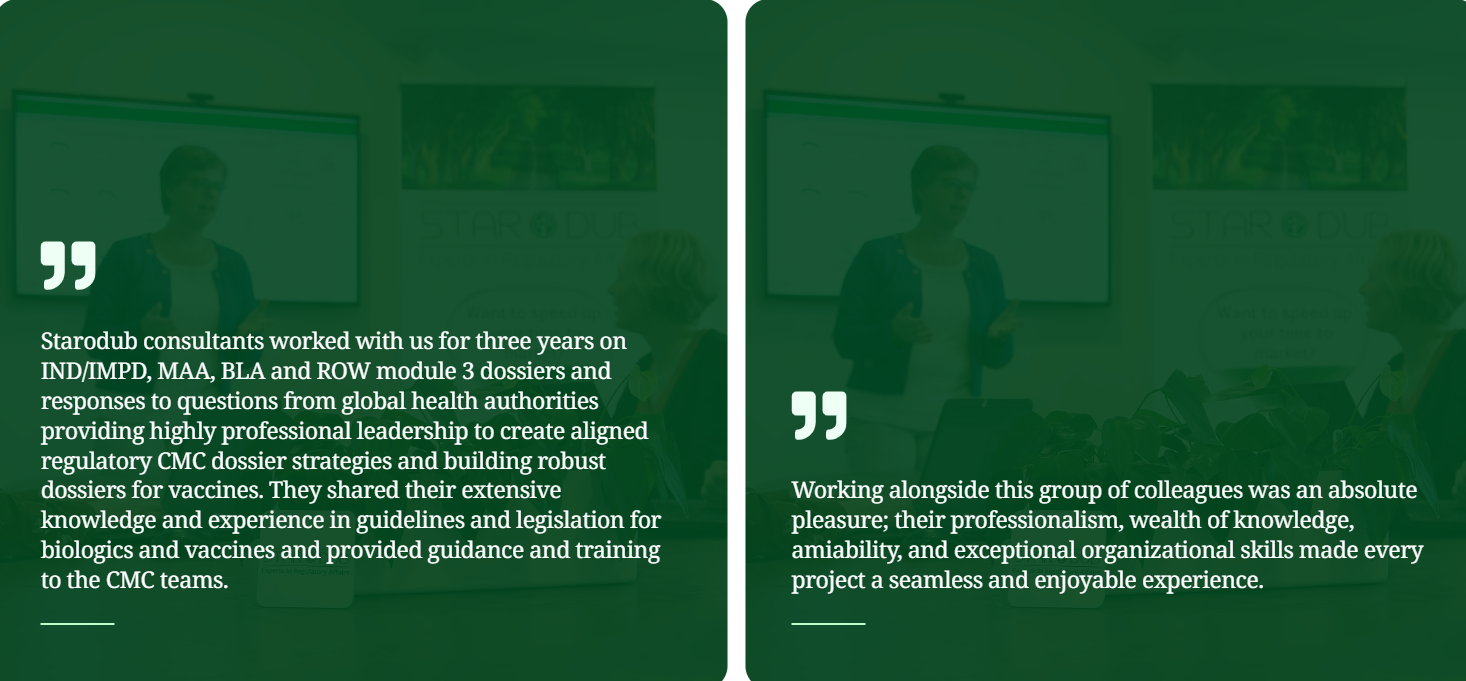 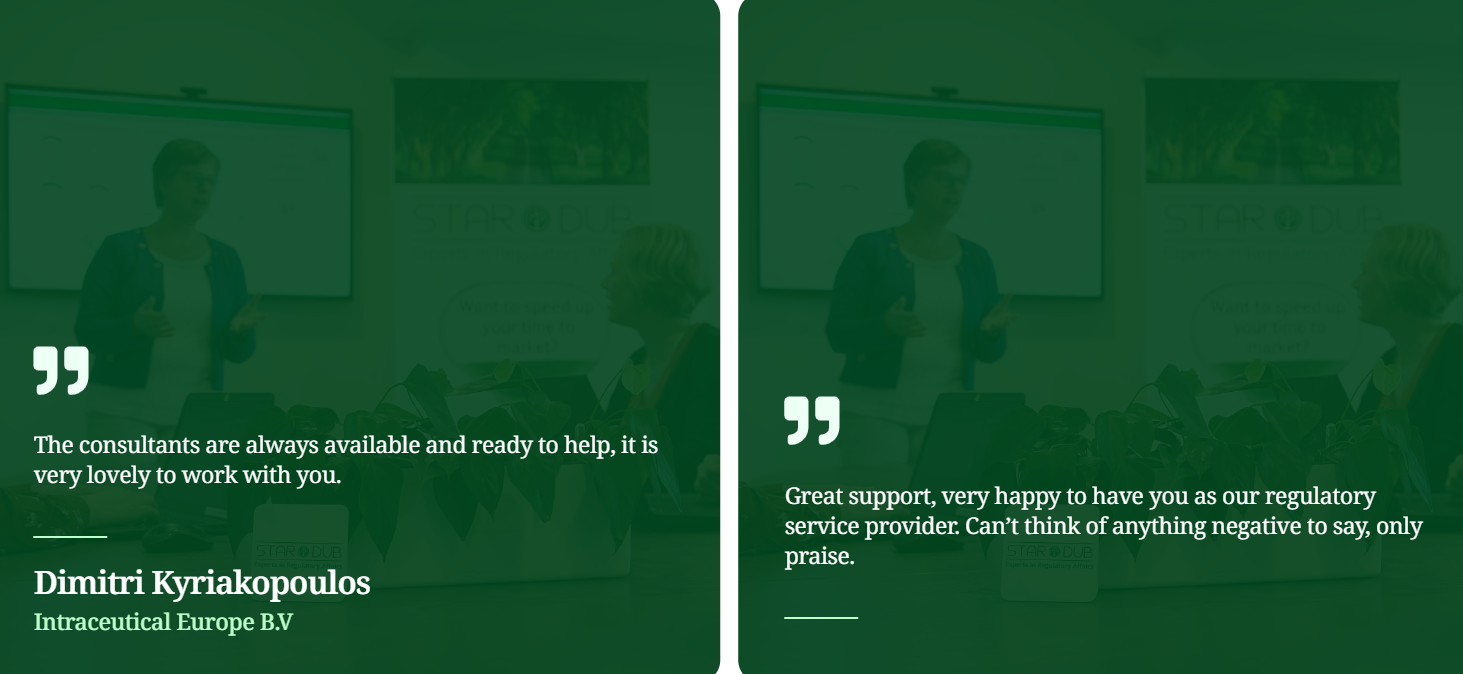 5
Starodub Quality
Compliant with ISO 9001

Quality Management System (QMS) in place

Quality Management Review and Internal GMP audit are done yearly

2017-2024: No observations and no recommendations during external clients' audits
Support of Medicinal Products
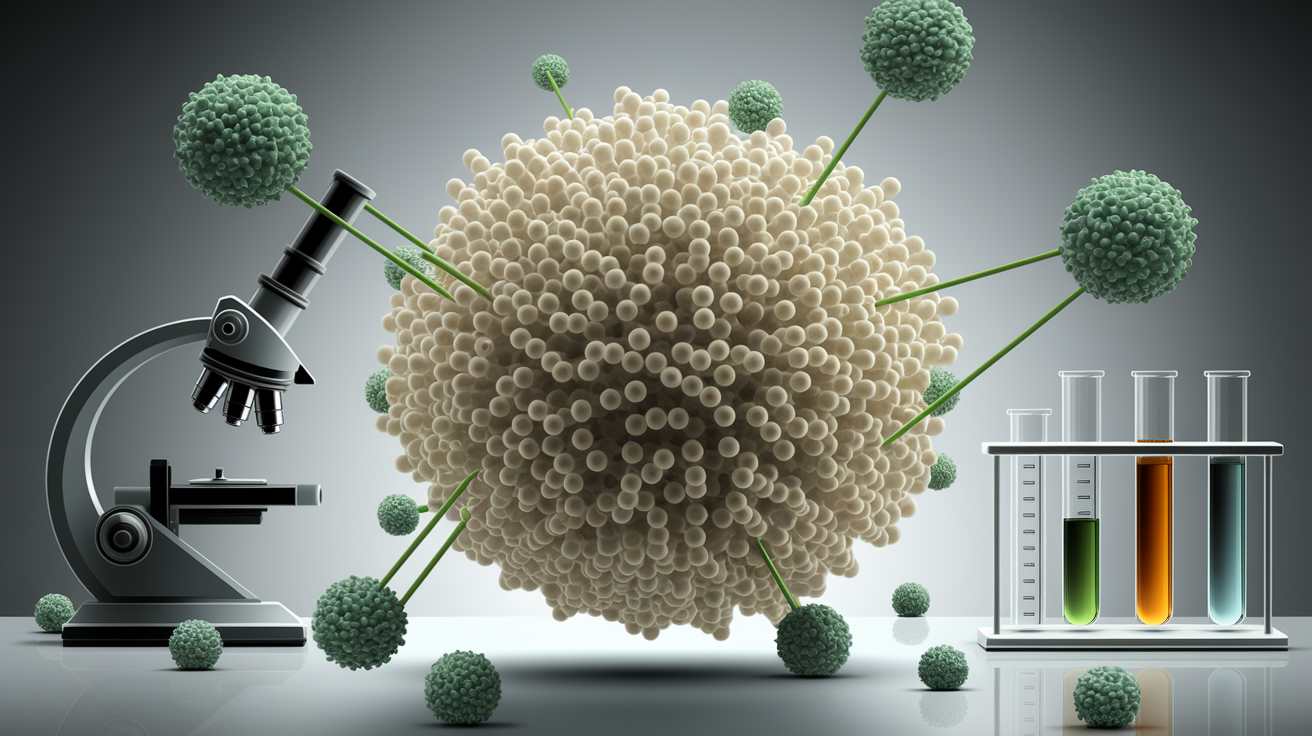 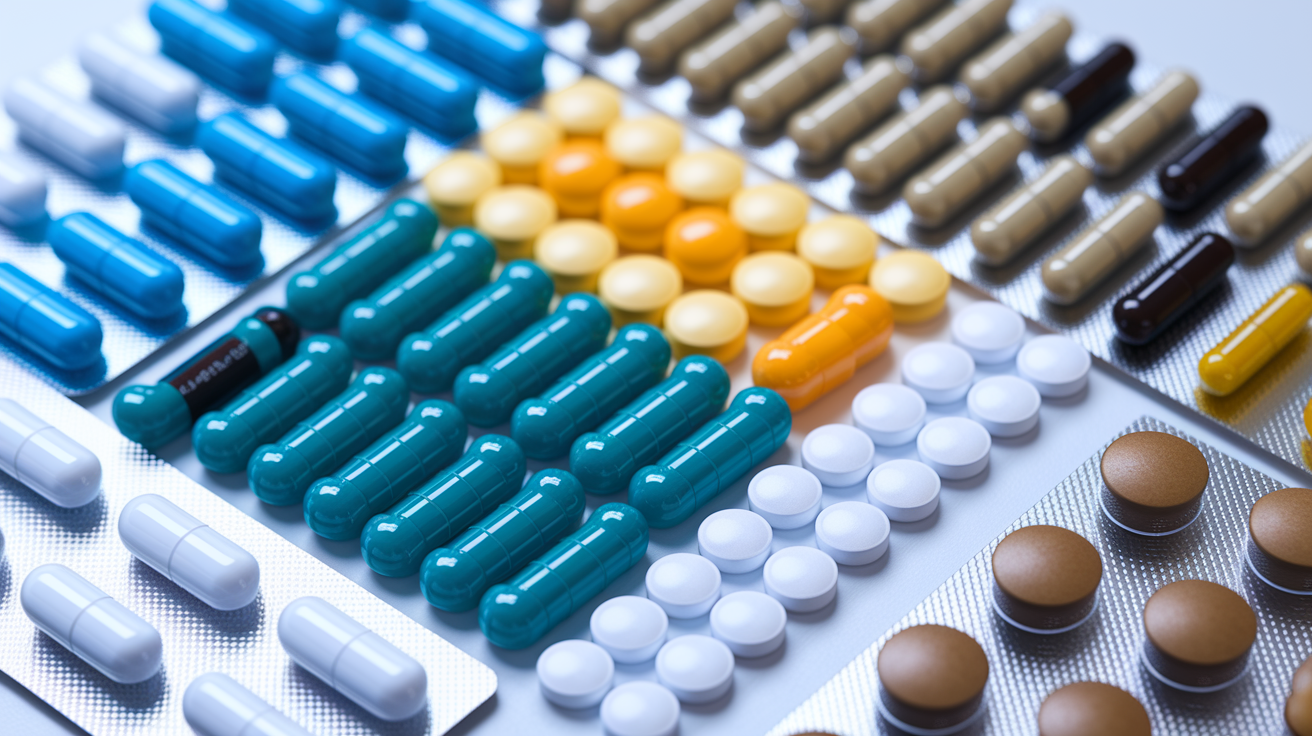 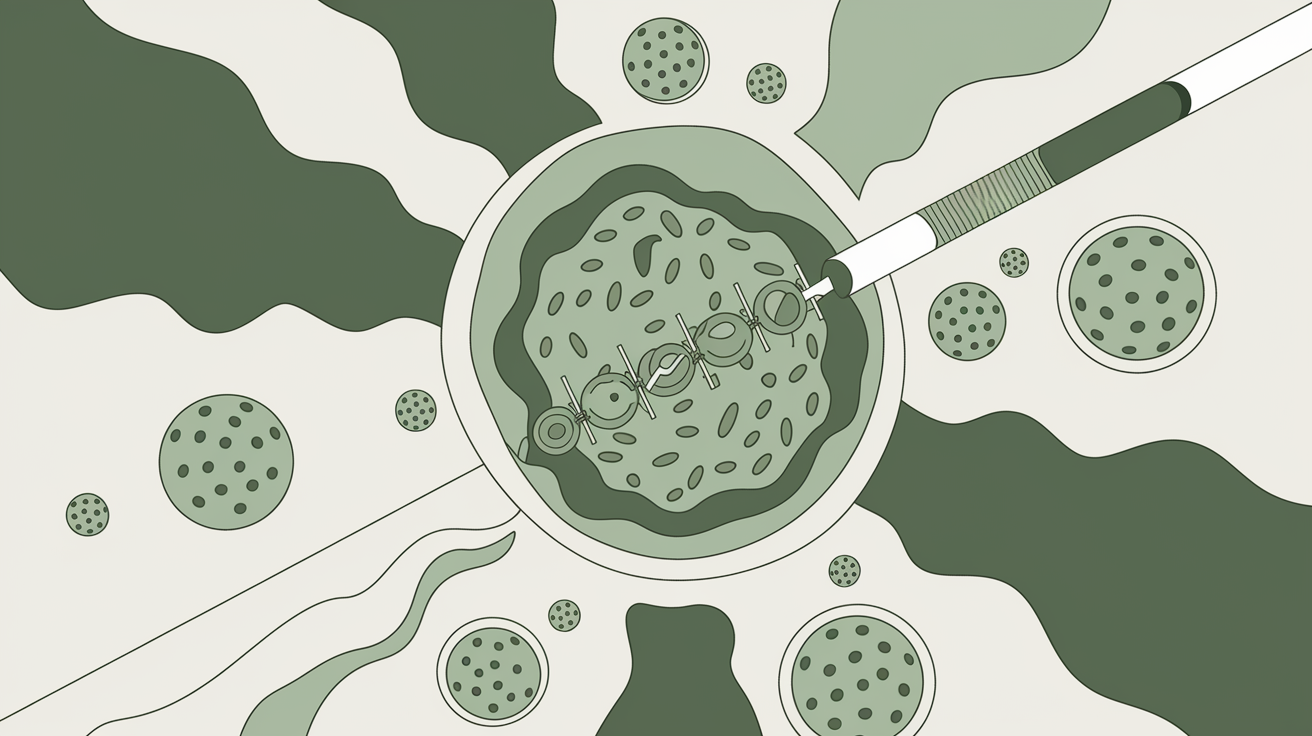 ATMPs
Small Molecule Drugs
Biologicals (Biopharmaceuticals)
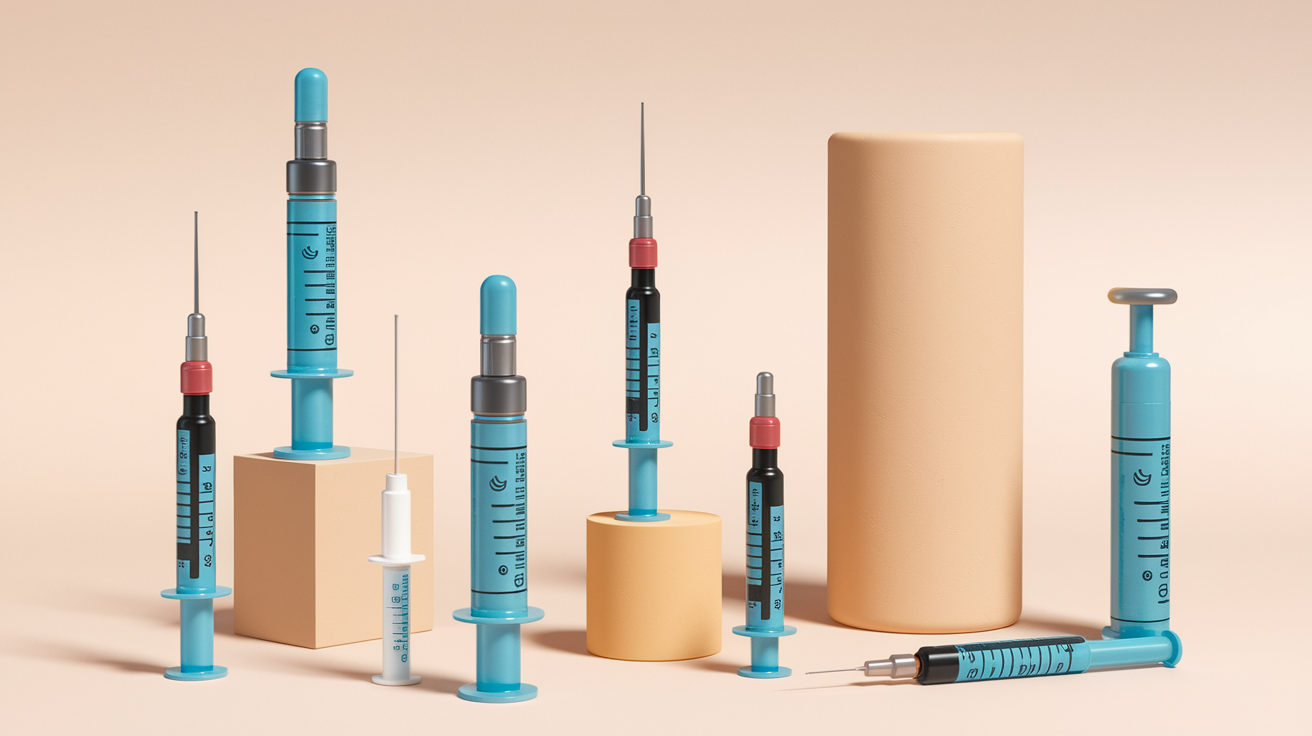 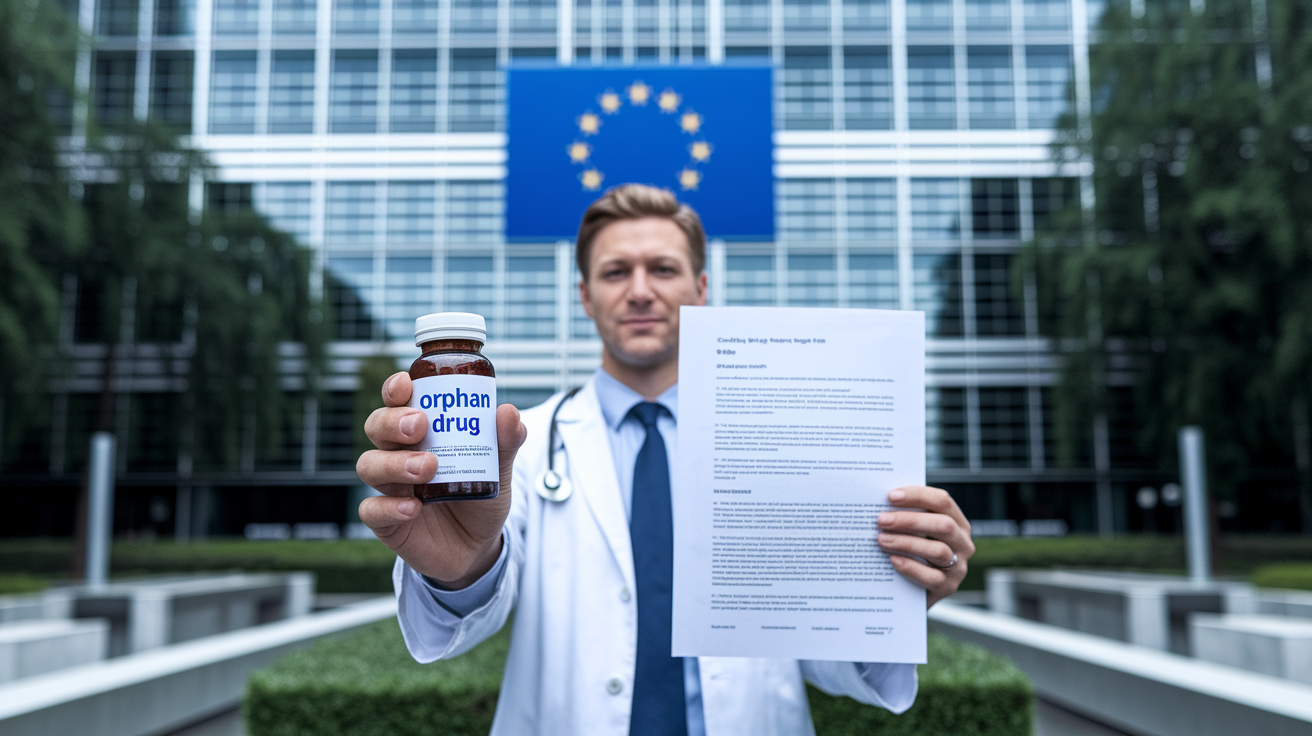 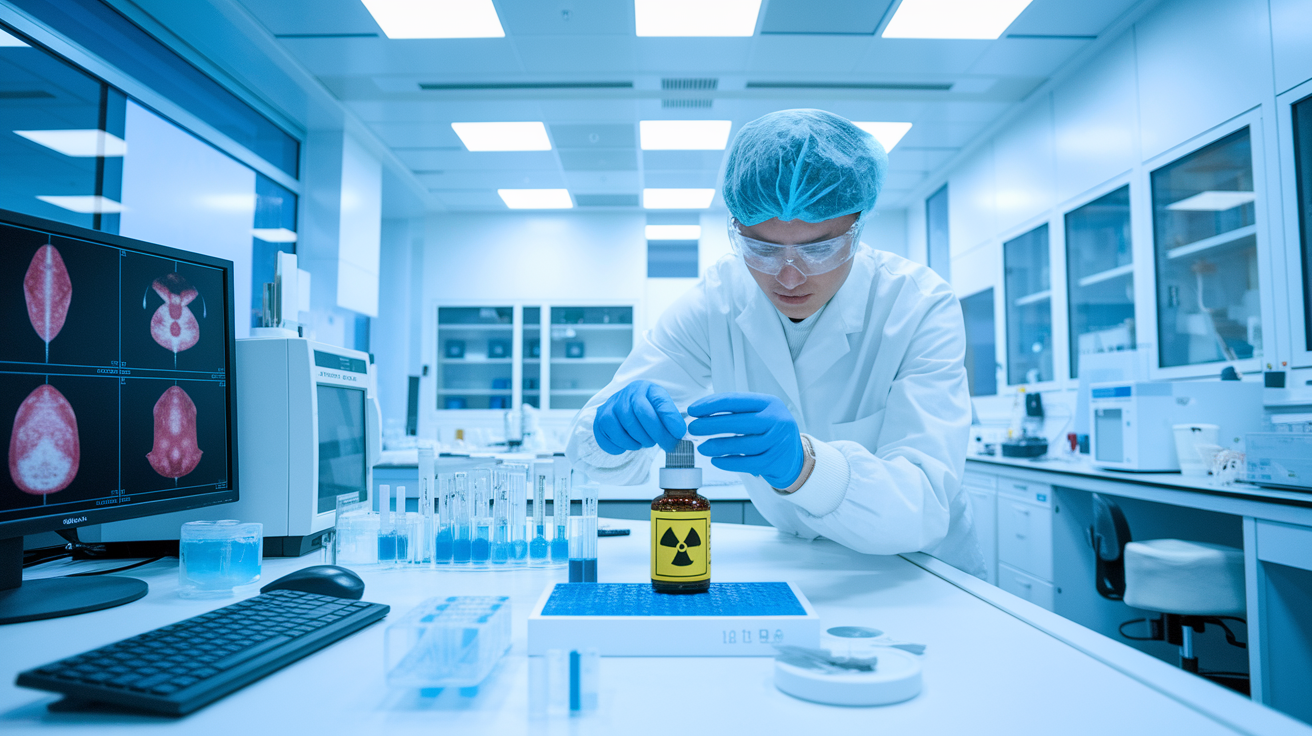 Radiopharmaceuticals
Orphan Medicinal Products
Combination Products
Core Support Areas for Medicinal Products
Due diligence and gap-analysis assessments
SME benefits – up to 90% fee reduction or fee derogation
Regulatory quality/CMC, nonclinical, clinical support
Scientific advice, Protocol assistance and pre-IND meetings (author and review meeting packages)
MAA, NDA / ANDA (505j and 505b2) / BLA (FDA) and ROW
Orphan Drug / PRIME / Breakthrough designations
Clinical trial applications
CTD writing and eCTD publishing
Support Medical Devices & In Vitro Diagnostic
Core Support Areas for Medtech (MD/IVD)
Assessment of the category and the class of the product
Conformity assessment, including technical file preparation and QMS certification
Identify the Applicable Legislation (MDR or IVDR) and relevant standards
Be the EU Authorized Representative and Person Responsible for Regulatory Compliance
Selection of a Notified Body
Risk management, Biological Safety and Biocompatibility assessments, Clinical Evaluations, PMS/PMCF and Vigilance
Support for Quality, Manufacturing & Operational Improvements
Product Quality and Patient Safety
Regulatory Compliance (GMP, GDP, ISO 9001)
Continuous Improvement and Risk Management
Document Control
Change Control
Qualification & Validation
Training & Competency Management
Deviations & CAPA (Corrective and Preventive Actions)
Internal and External Audits
Quality Policy and Quality Culture
Risk Management and Analysis (FMEA, HACCP)
IT Infrastructure and Data Integrity (ALCOA principles)
Production Environment & Facility Management
Core Support Areas for Quality and Operational Improvements
Hands on such as writing of documents or performing validations
Day to day management of manufacturing / packaging / quality
In company training for all GxP related topics and/or CQV education
Mock audits, supplier audits, audit hosting by Inspectorates and Customers
Annex 1 implementation and gap assessment
Operational support including resolving major quality issues and LEAN performance improvement projects
One stop shop
Why Starodub?
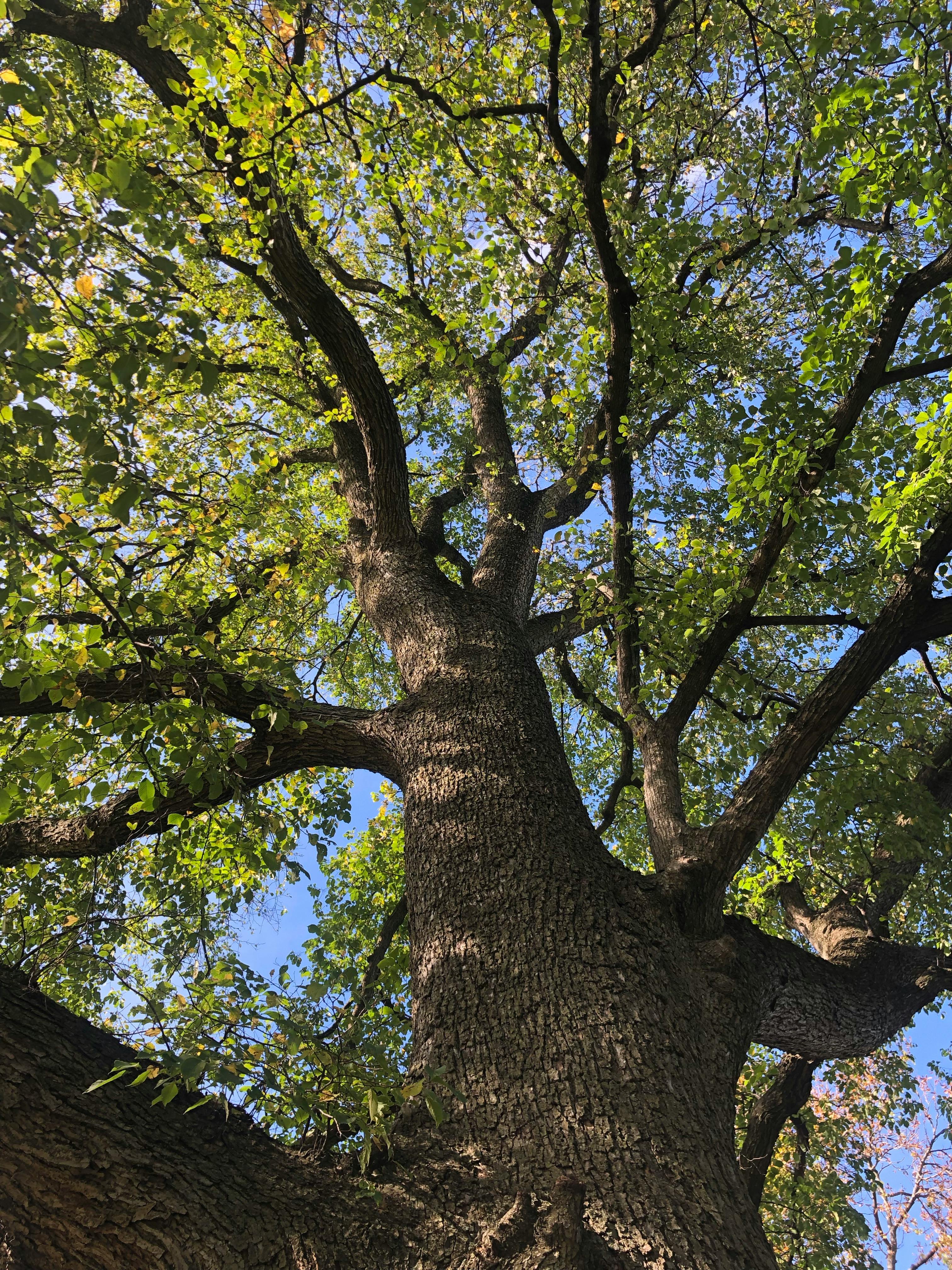 Our team
Typical Dutch 'Sinterklaas' celebration with colleagues by making own hand-made chocolate letters
Lunch on a beautiful sunny day
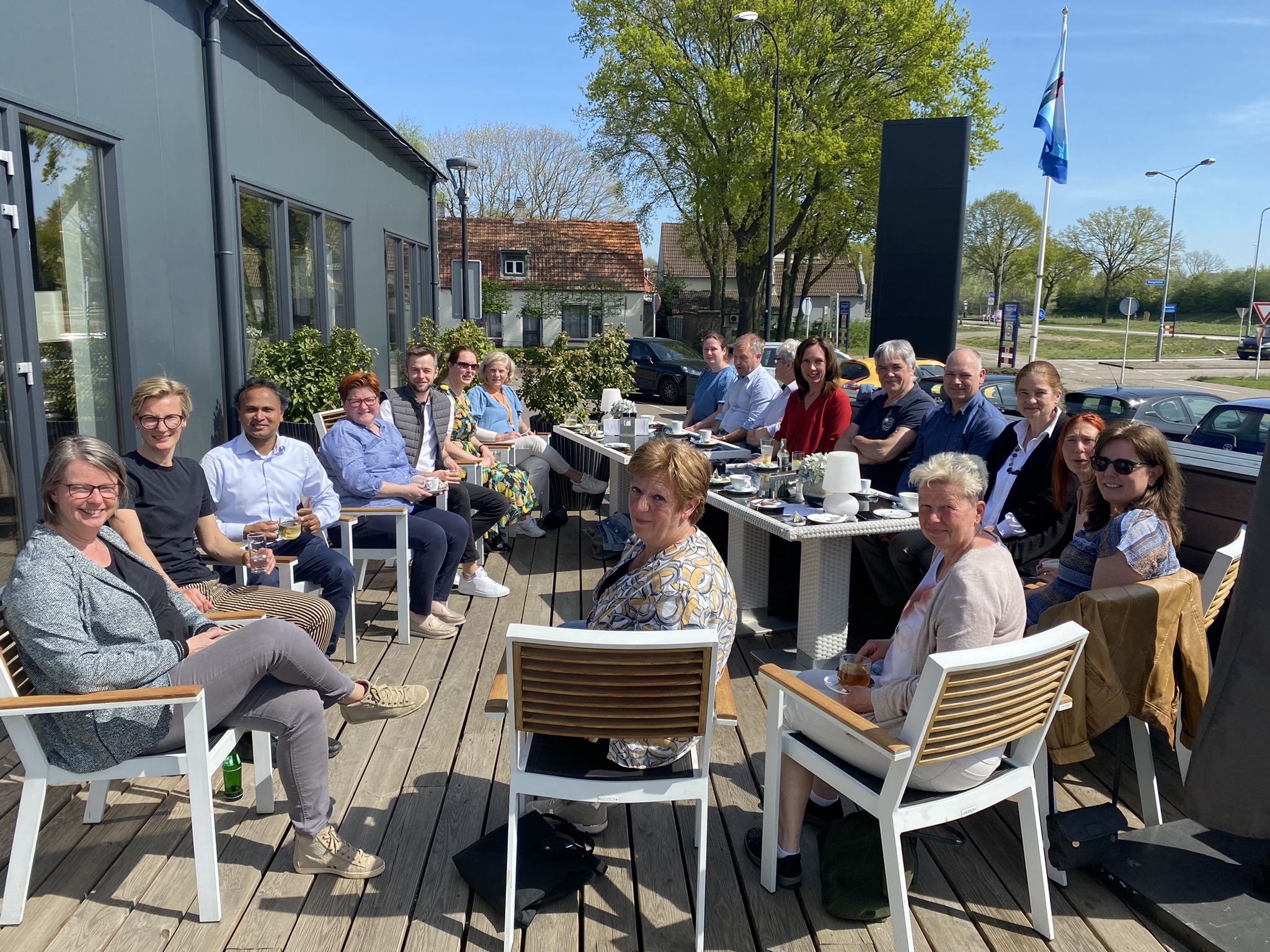 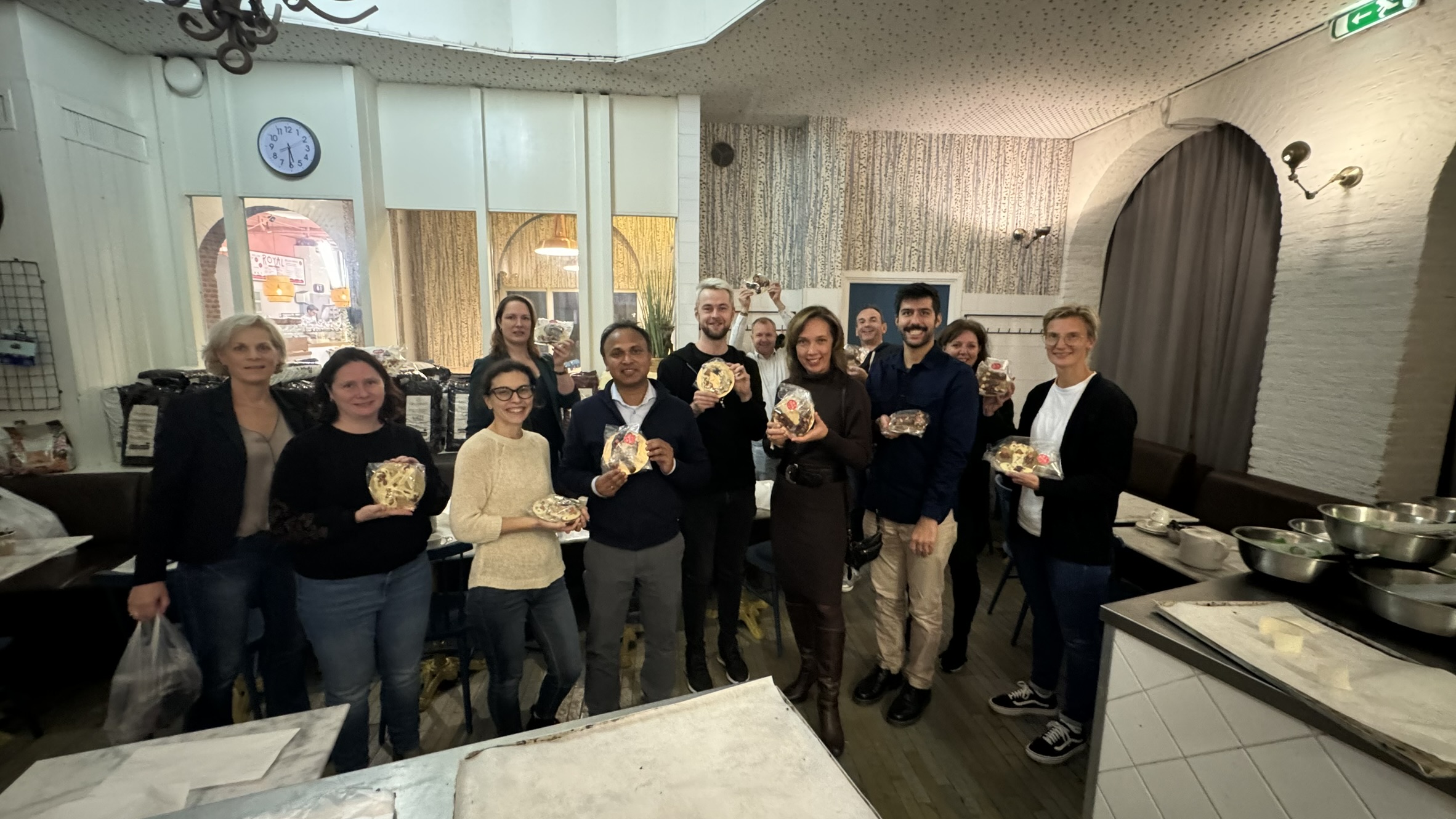 Let’s collaborate!
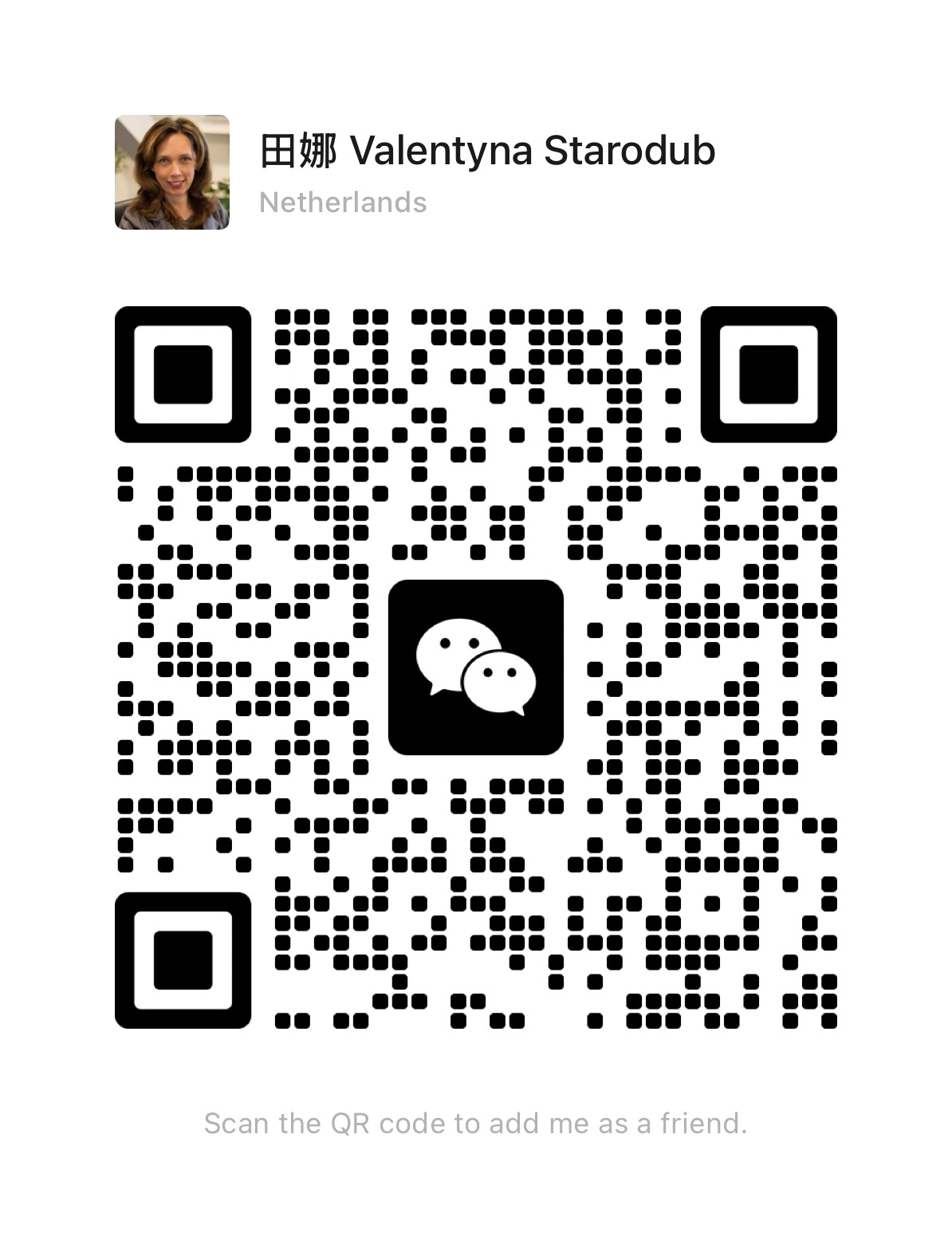 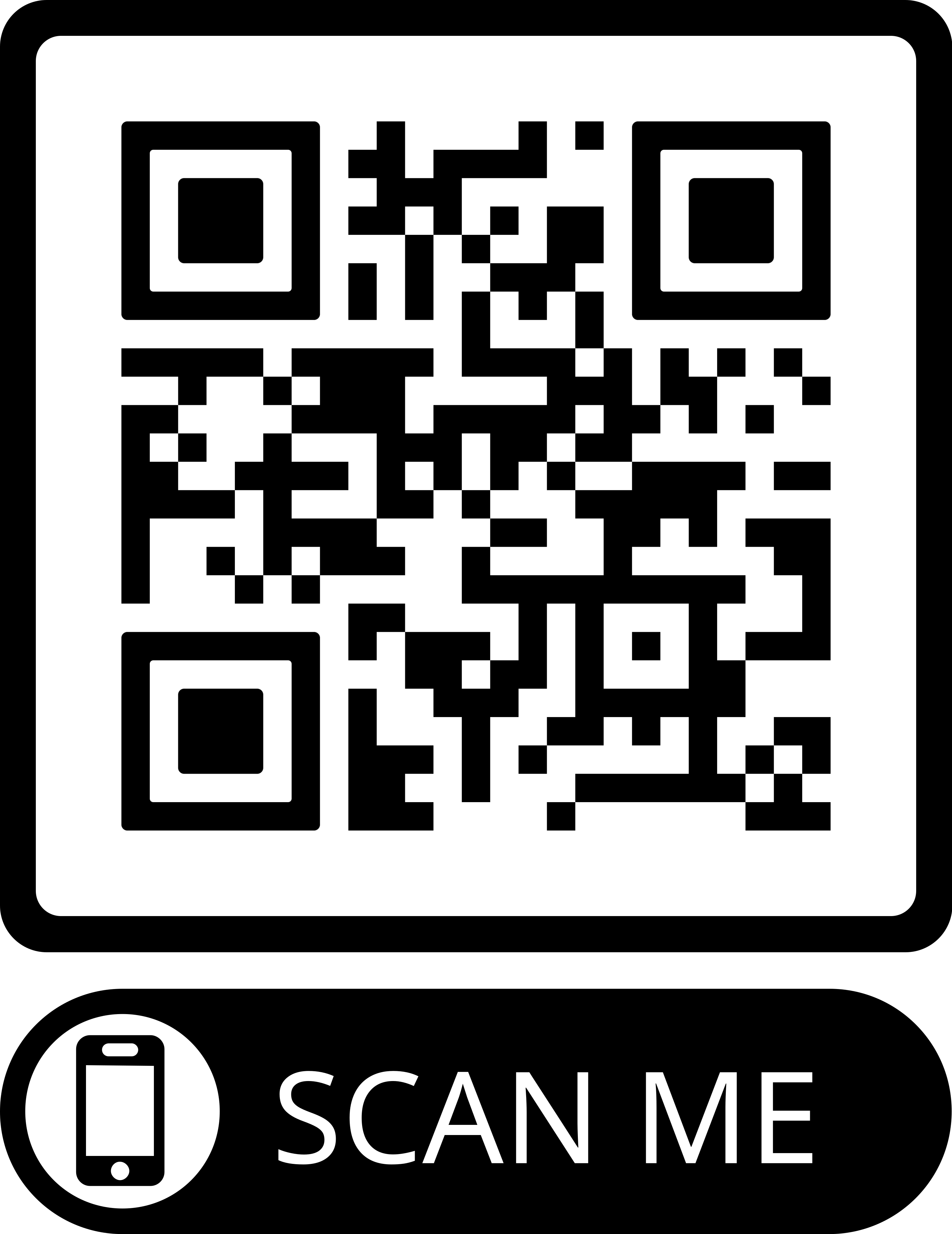 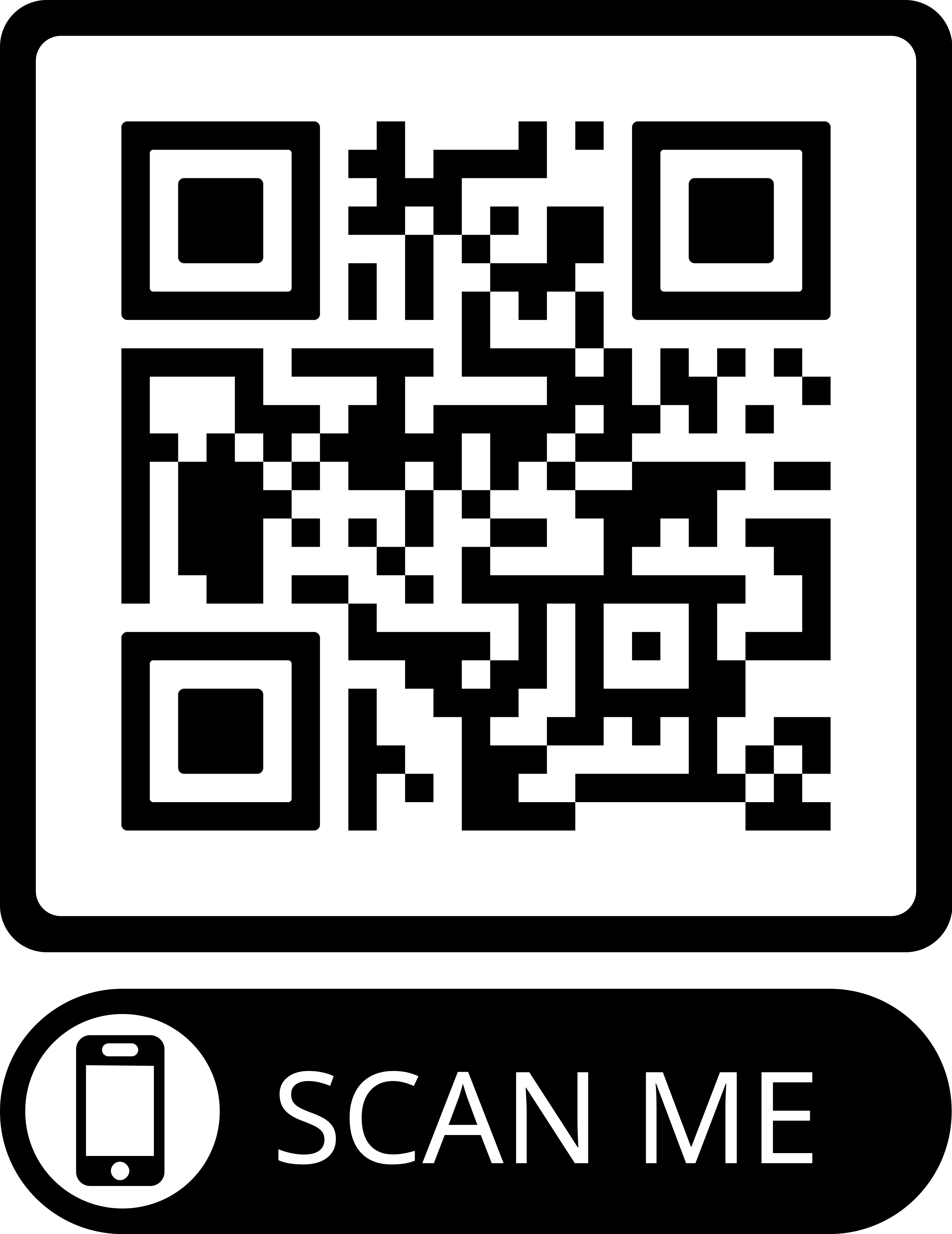 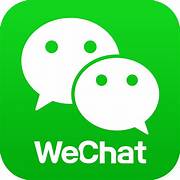 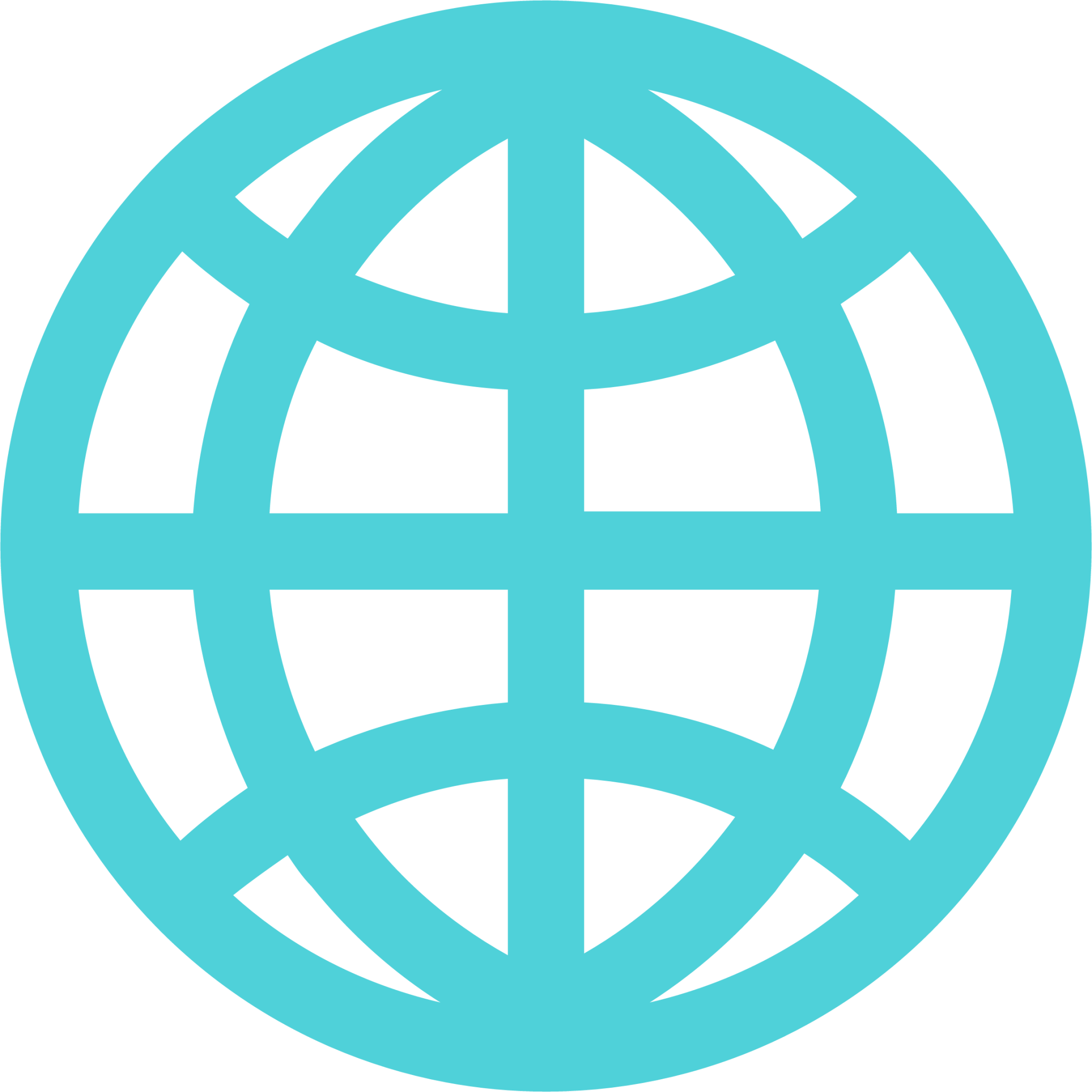 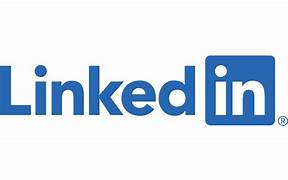 E-mail: info@starodub.nl